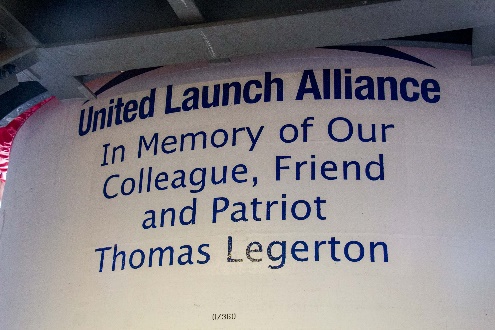 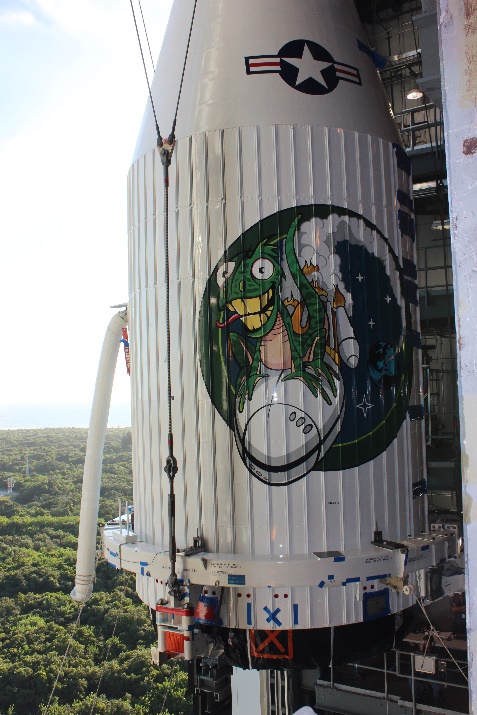 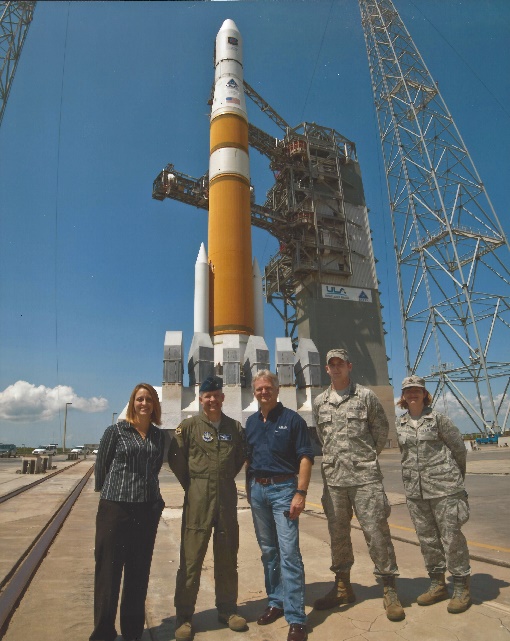 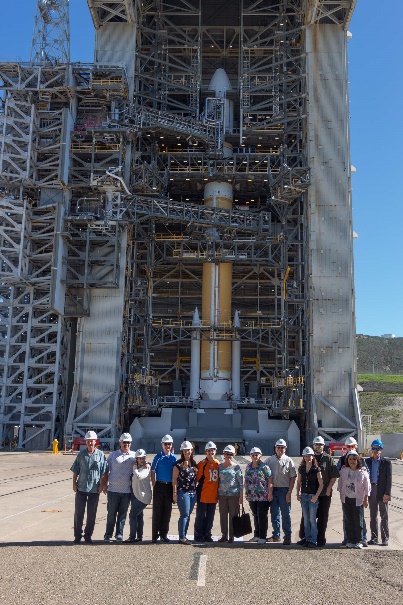 Jennifer Luce
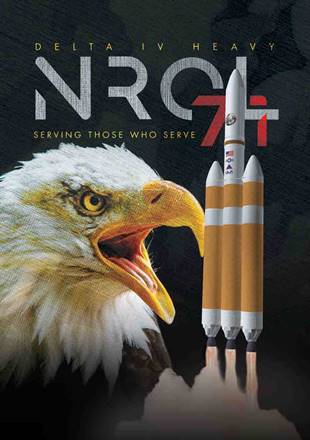 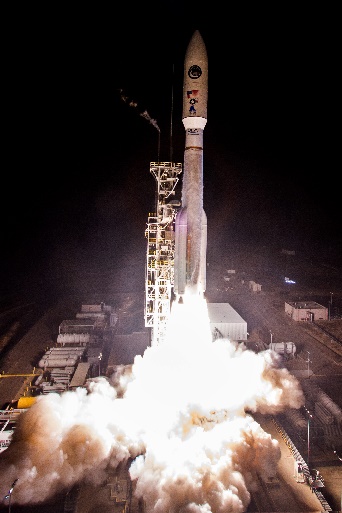 “Rocket Scientist”
Senior Systems Engineer
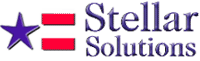 Launch Video – SBIRs GEO-3, 2017
INTRODUCTION
My name is Jennifer Luce and I am 47 years old. 

I currently work for Stellar Solutions, Inc.

My company provides:
High impact engineering services, end-to-end technical expertise & creative solutions to significant national & international customers with space project focus
Systems engineering and integration
Mission operations
Program management
Strategic planning 

Job title: senior systems engineer
Manage tasks required to successfully prepare a satellite for launch on a rocket
Communicate and interface with a complex, technical team
Youth Business : ALLIANCE
3
My childhood & family
Born in Wichita, Kansas and moved a lot in my first 2 years (military “brat”)
Last 8 years of childhood in Jacksonville, AR
Small family – one older sister & didn’t live near any relatives
Loving, but introverted parents
Didn’t have a lot of money growing up (hint – parents couldn’t pay for college)
6 months old
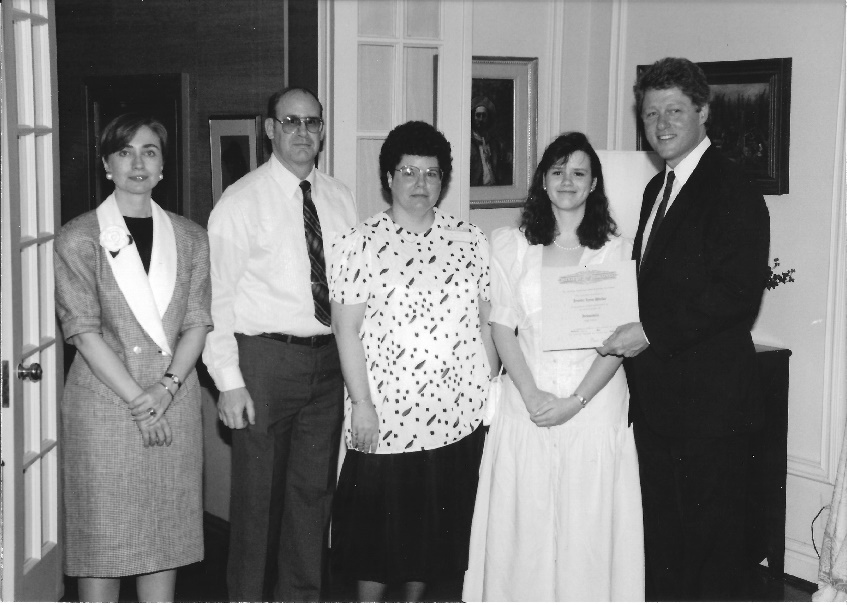 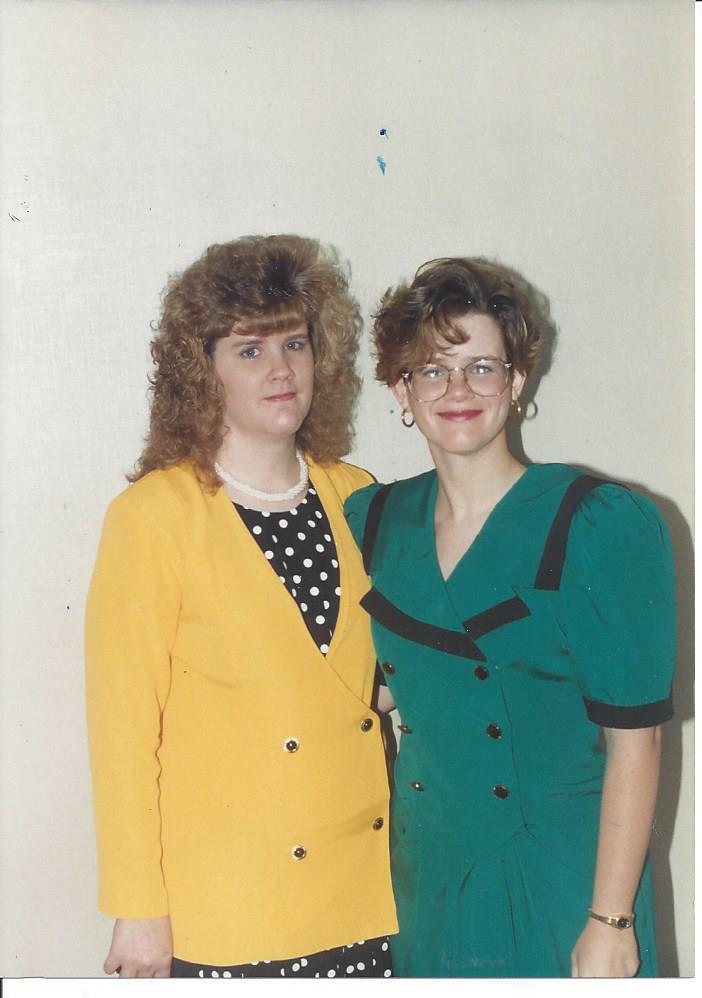 My parents and I meeting Governor Clinton
Me and My sister
Youth Business : ALLIANCE
4
MY HIGH SCHOOL
I attended Jacksonville High School (10th – 12th) in Jacksonville, AR
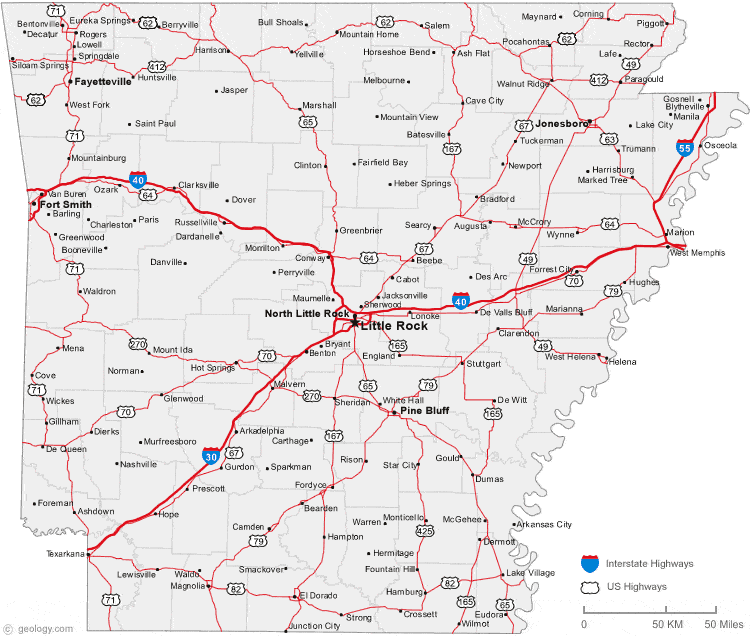 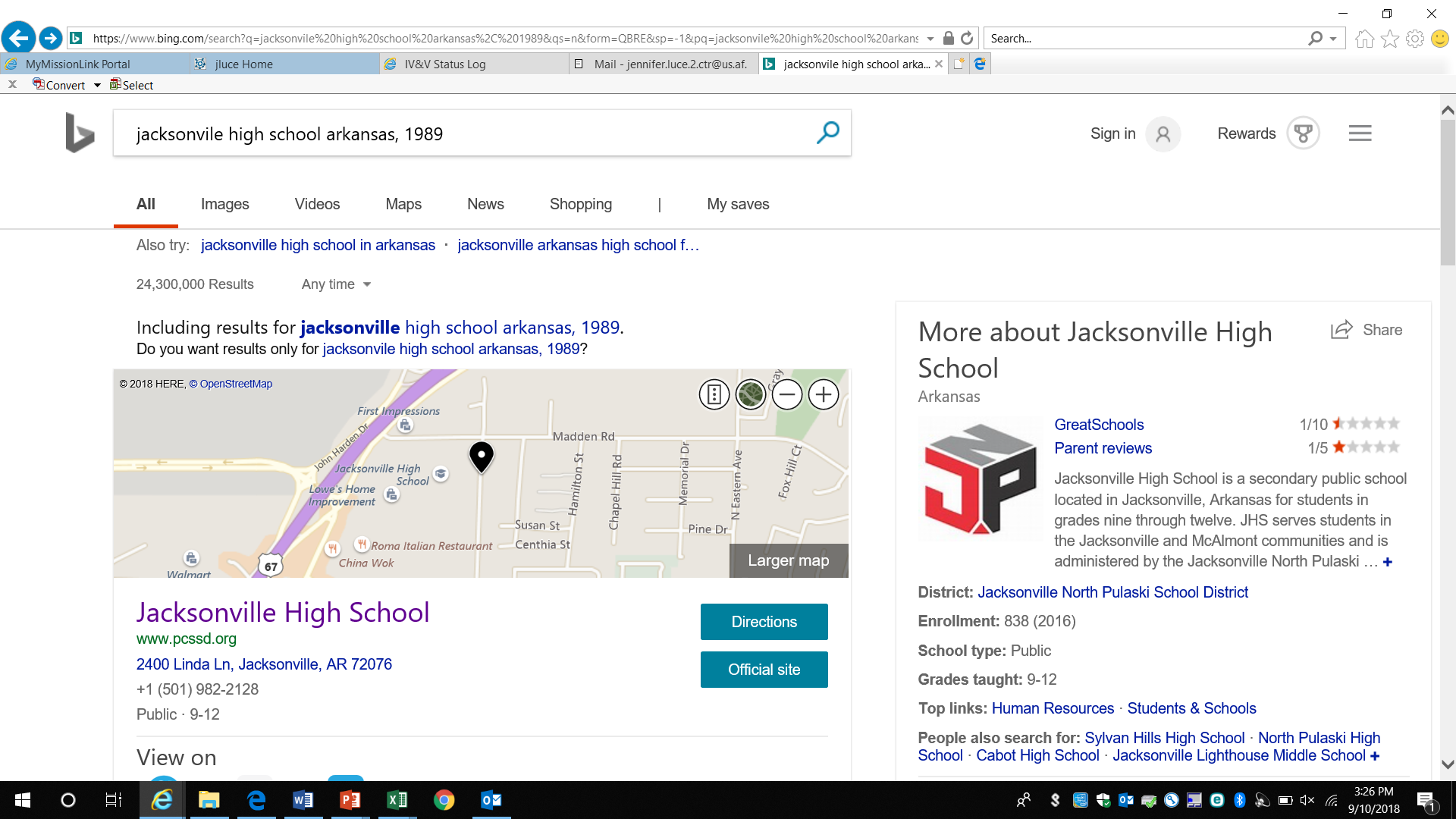 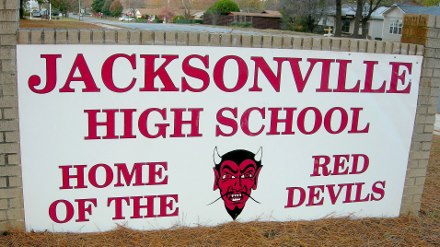 Youth Business : ALLIANCE
5
High School
As a HS student I was shy,  serious, and nerdy (first in my class)
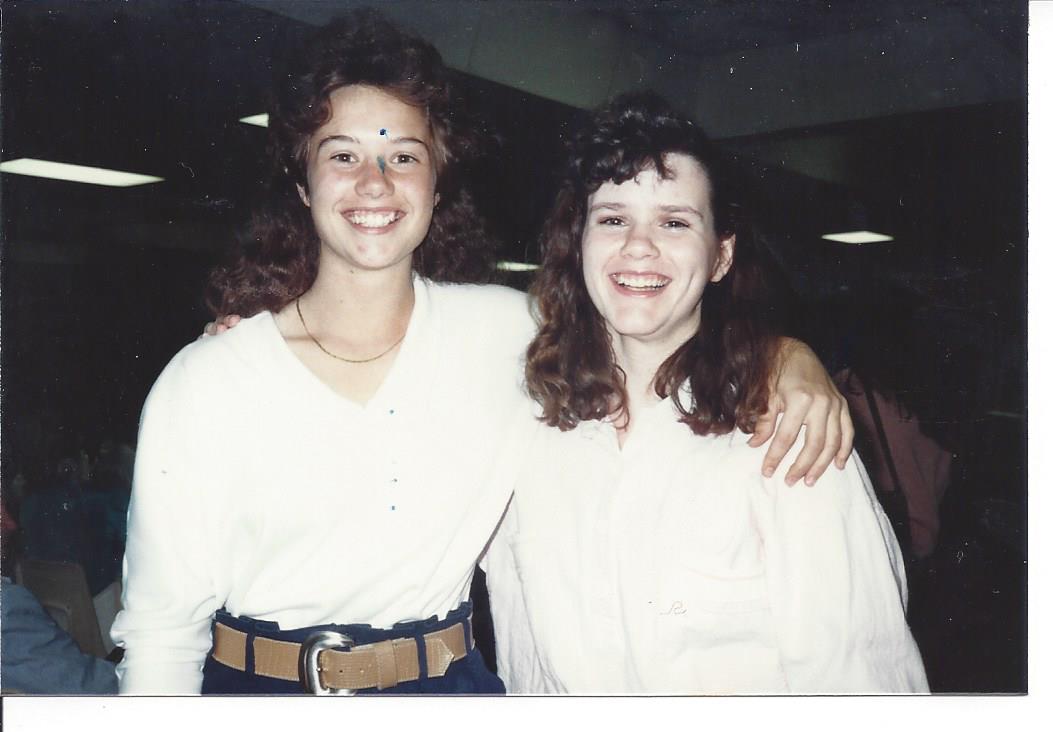 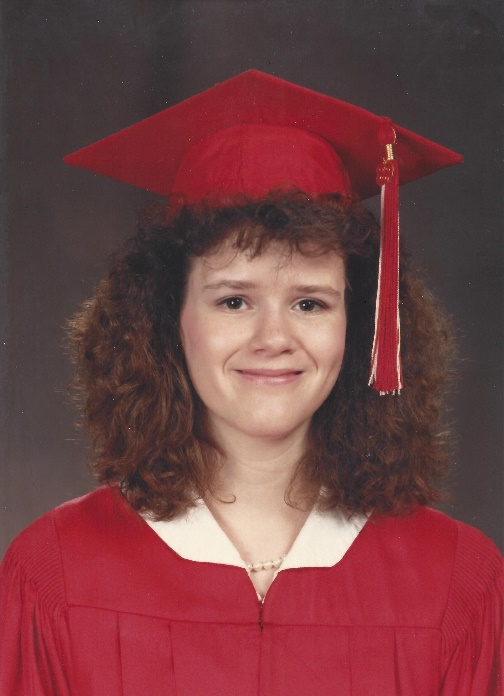 Co-Valedictorians
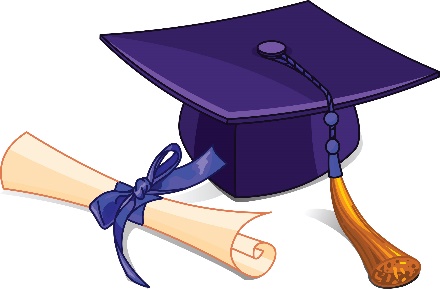 Senior picture
Youth Business : ALLIANCE
6
High School
Things that I really liked in High School were:
Band
Gifted and Talented classes
Governor’s School – Summer 1998 – ‘think for one’s self’
Studying

Jobs I worked while I was in High School were:
Church nursery worker 
Babysitter
Sonic Restaurant
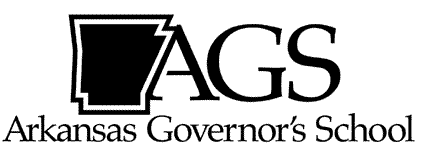 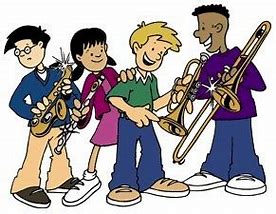 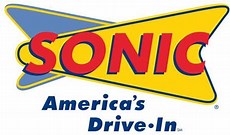 Youth Business : ALLIANCE
7
High School
Things that felt difficult or challenging for me while I was in High School were:

Hard to make close friends (gifted classes helped)

Figuring out what I wanted to do in life
No real goal, but wanted to leave Arkansas
Concentrated on ‘basic’ courses to set me up for college

As a sophomore, told I was pre-diabetic due to weight
Started walking a lot  and ate less – lost 37 pounds
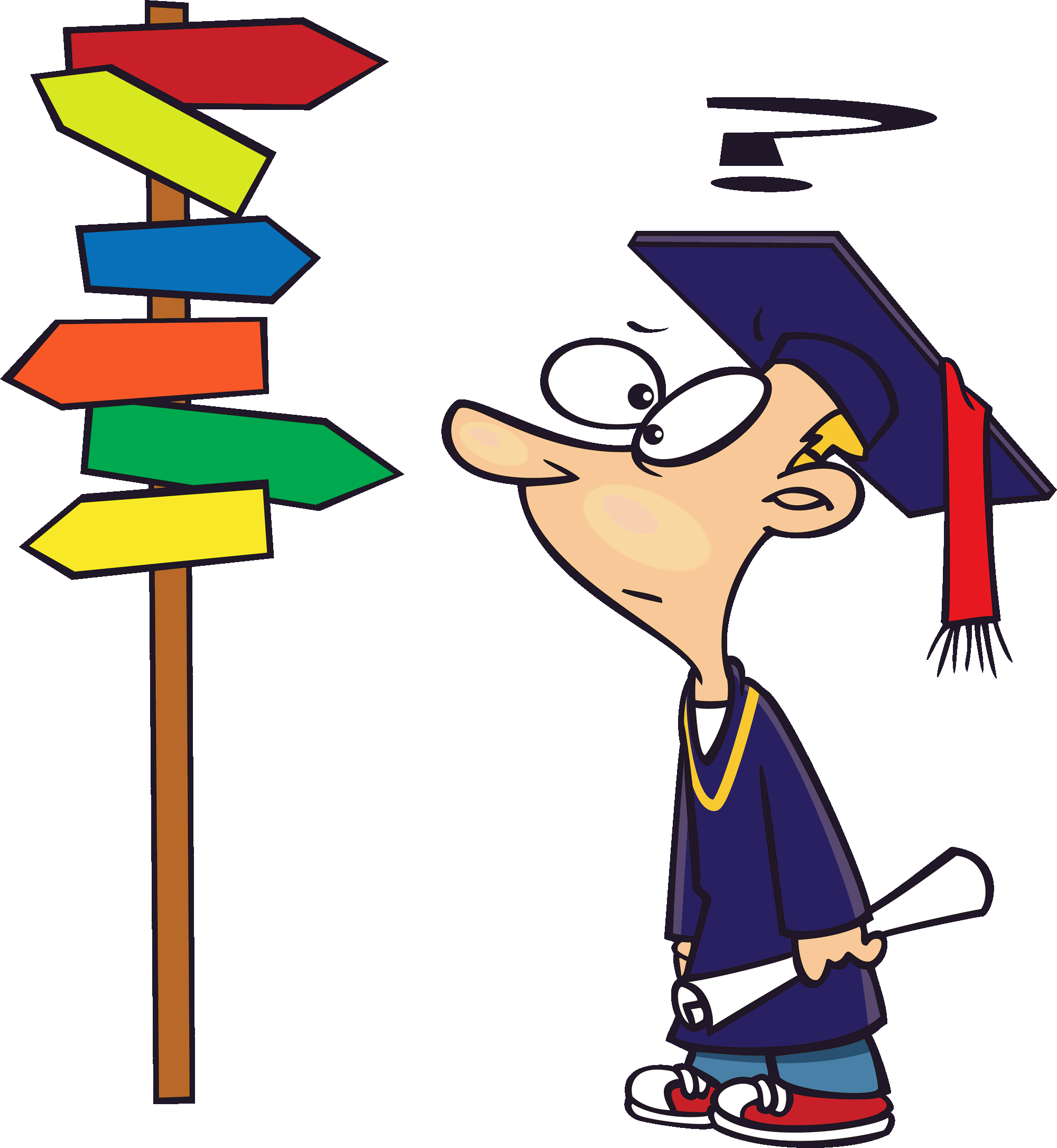 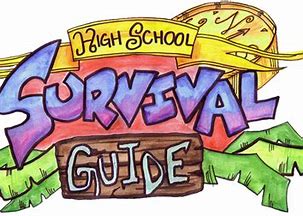 Youth Business : ALLIANCE
8
Getting in to College
The top few things I did to ensure I got into college were:
Good grades & community involvement

High college test scores: SAT & ACT 
Awarded National Merit Scholarship

Talked with school counselor; helped with applications

Planned for filling out applications

Applied for NAVY ROTC and USAF ROTC Scholarships 
Accepted 4-year USAF scholarship
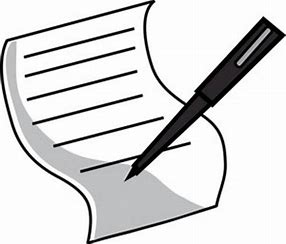 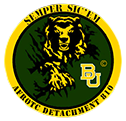 Youth Business : ALLIANCE
9
College Attended
1993 - graduated from Baylor University in Waco, Texas
Bachelor of Science in Mathematics
2000 - graduated from grad school from University of Central Florida in Orlando, Florida 
Masters in Engineering Management
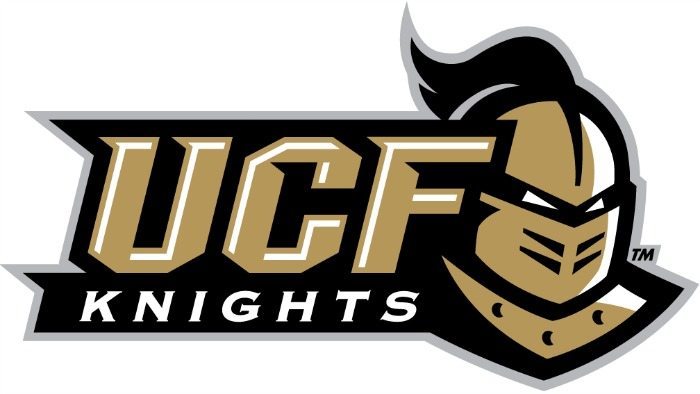 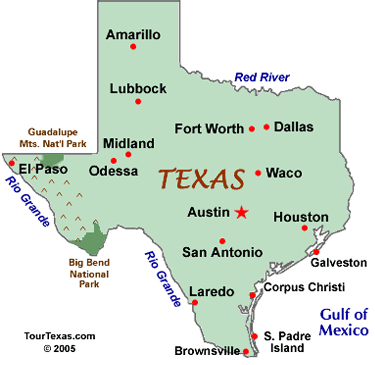 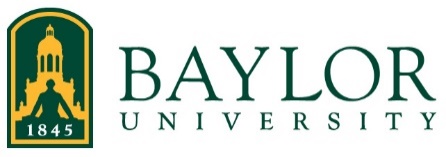 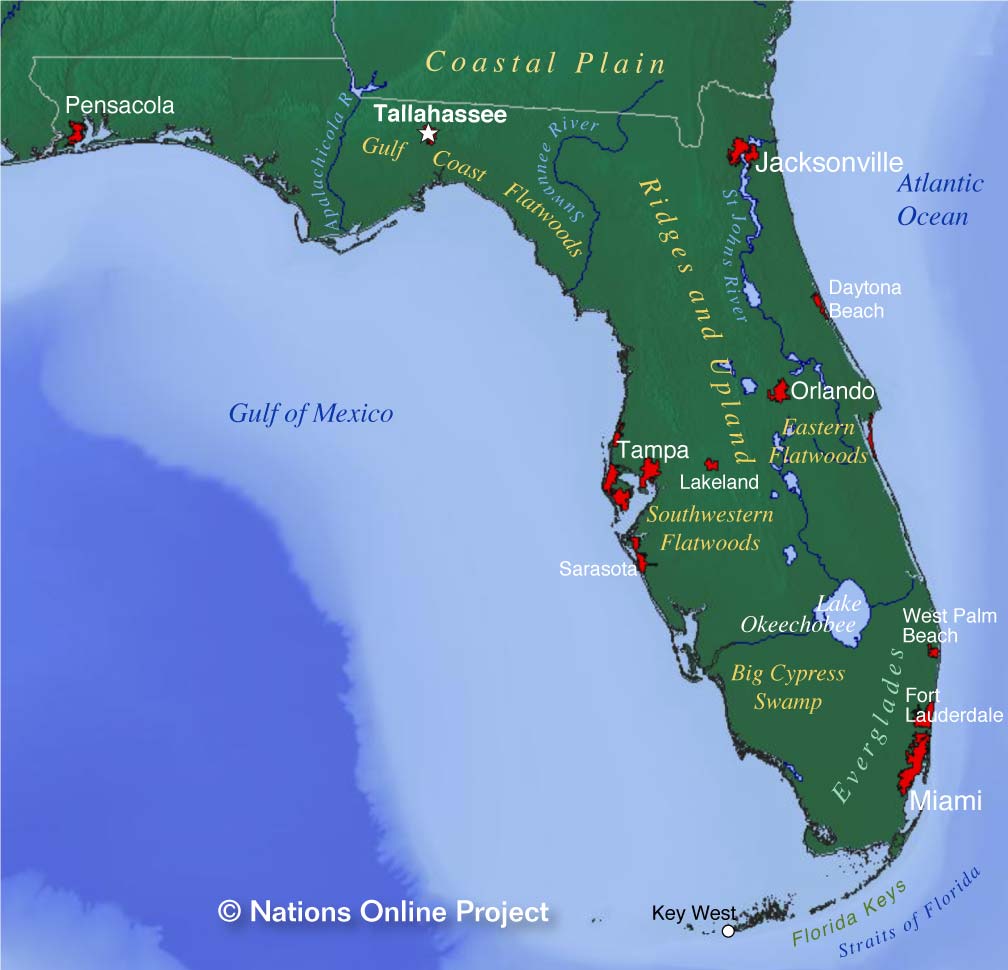 Insert map shot here
Youth Business : ALLIANCE
10
College
Things I enjoyed in College
Things I didn’t enjoy in College
Going to football games
Attending National Conclaves (Arnold Air Society)- my ‘Spring Break’
Freedom to choose classes
Being treated like an adult
Basic training – before junior year
My need to be perfect
Finding dorm room-mates
Getting my first B in my senior year
Favorite classes
Least favorite classes
German
Abstract Algebra
Old Testament class
Economics
World Literature class
Calculus III 
Advanced Calculus
Lower level ROTC classes
Same professor
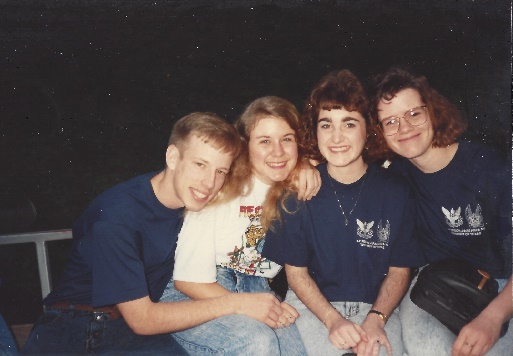 Youth Business : ALLIANCE
11
During College
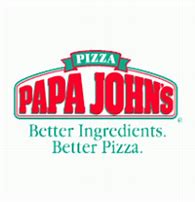 Jobs I worked during summer break while I was in College were:
Babysitting 
Pizza delivery with Papa John’s
Worked at daycare

My 2 scholarships covered tuition, room and boarding for my 4 years of college

Things that felt difficult or challenging for me while I was in College were:
Dealing with a major I couldn’t just switch – AF wanted those with Math degrees
Learned to pick classes with teachers I liked; studied hard
Insomnia – caused by thinking I had to do everything perfectly
Prioritize and conquer things to be done 
Learned how to cross stitch
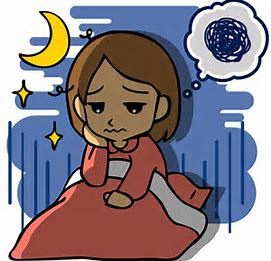 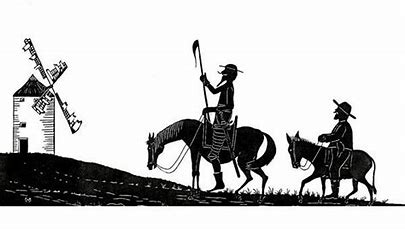 Someone told me
I would never make
It in the military
Youth Business : ALLIANCE
12
Getting a job after College
In early 1990s, difficult job market following college graduation
For me, “mandatory” job for 4 years to “pay back” my United States Air Force ROTC scholarship

The top few things I did to ensure I got a good job after college were:
Grades – work hard to get the best grades – shows dedication
Exercise – physical fitness tests ~ 6 months
Fill out the - “Dream sheet” – top 3 wishes for an assignment
United States Air Force chose my assignment – not even on my dream sheet
“63A” - Acquisition Manager – Los Angeles Air Force Base
Manage space programs for military customers
TIPS 
Even if not a dream job, the current job can provide valuable lessons and experience for the next one
Want to be known as someone that is easy to work with; hard work helps, too!
Youth Business : ALLIANCE
13
Company #1 – US Air Force
Separate Military Service – 18 Sep 1949
Began as “Aeronautical Division, Signal Corps” on  1 Aug 1907
Mission: fly, fight and win...in air, space and cyberspace.
Vision: USAF will be a trusted and reliable joint partner with our sister services known for integrity in all of our activities, including supporting the joint mission first and foremost. We will provide compelling air, space, and cyber capabilities for use by the combatant commanders. We will excel as stewards of all Air Force resources in service to the American people, while providing precise and reliable Global Vigilance, Reach and Power for the nation.
325,100 End Strength in 2018
Where based?  3 continents
Starting 2018 salary for officers: $3,100/month 			                            & housing allowances
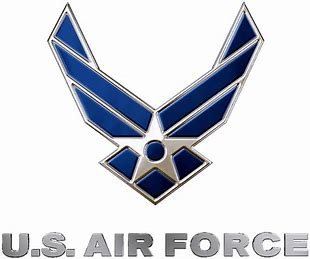 Youth Business : ALLIANCE
14
My USAF Career Path
My USAF Jobs
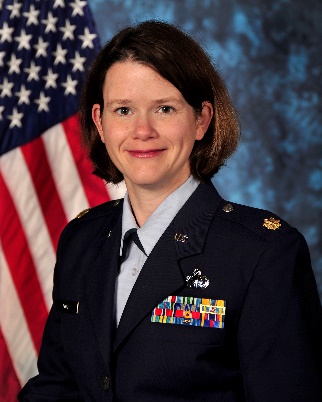 1993 - Los Angeles Air Force Base, CA
1998 - Patrick Air Force Base, Florida
2000 - Defense Manpower Data Center, Monterey, CA
2003 - National Reconnaissance Office, VA
2008 - Los Angeles Air Force Base, CA
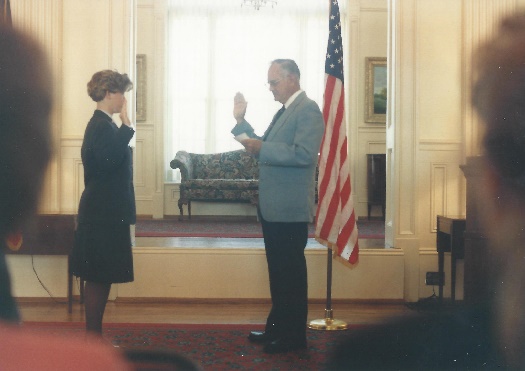 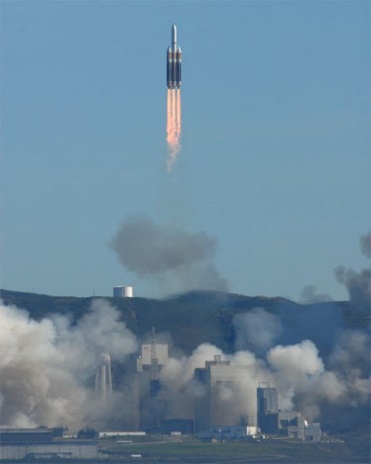 NROL-49,
Launched 2011
Youth Business : ALLIANCE
15
[Speaker Notes: You may use this chart to describe your journey to the current career]
My Career #1
The first job I had after college was:
Project manager for the Global Positioning System (GPS)Ground Control Segment
Managed software upgrades that supported GPS IIR satellites after launch without breaking the older satellites
Lots of paperwork!
USAF told me where I was working

The worst (hardest) job I have ever had was:
Program Manager for Nuclear Treaty Subsurface (earthquake) System during Y2000 rollover
Micromanaging boss – 26+ revisions to 1 document
Gave WWII Panzers to his top performers
Learned how not to act as a boss
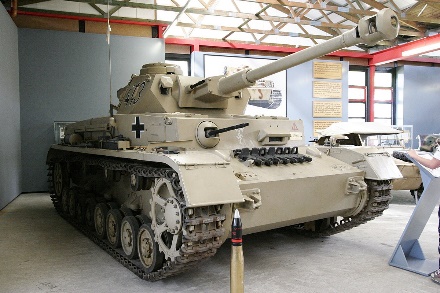 Youth Business : ALLIANCE
16
Things I learned in the USAF
Integrity – do the right thing even when no one is watching
Enhances trust in your coworkers and bosses
Importance of open communication 
To some, information is power; this attitude can hinder getting the job done
Program saying, “Bad news does not improve with age”
Importance of saying “please” - some team members need it
Understand and adapt to team members
Attention to details are important
Hard work is often rewarded, even if you think no one                                                 is watching
Be humble, as one can always be replaced
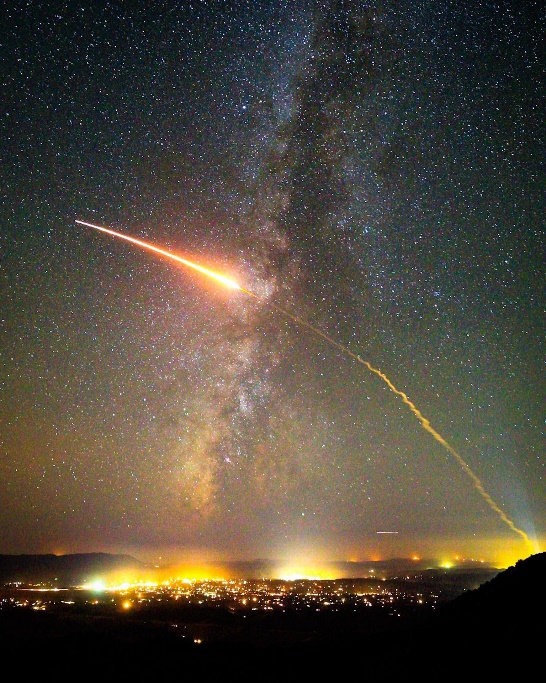 NROL-42 Launch
(Cool to be part 
Of this!)
Youth Business : ALLIANCE
17
Company #2 – Stellar Solutions, Inc
Woman-owned small business founded by Celeste Ford in 1995 with a simple vision: 
SATISFY OUR CUSTOMERS’ CRITICAL NEEDS WHILE REALIZING OUR DREAM JOBS.
Headquarters: Palo Alto, CA
Offices: Colorado, Washington, DC, United Kingdom, France
~170 employees  
Customers: Intelligence, Defense, Commercial, Civil, & International
Our customers not only get access to our full-time staff of engineers, but also to our team of part-time Stellar Advisors who can be leveraged for key niche expertise in critical short-term applications.
Areas of Expertise
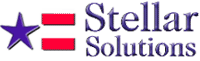 18
Youth Business : ALLIANCE
My role within Stellar Solutions
Launch Vehicle Integration Manager, DoD Sector
El Segundo, CA
Mon – Fri; 0700-1645
Except on launch Day!
No direct reports; work as a subcontractor part of a 3-person mission team
Main tasks:
Provide “mission” status via report or briefing to leadership
Develop briefings & assessments
Coordinate launch rehearsals, tasks, and readiness reviews
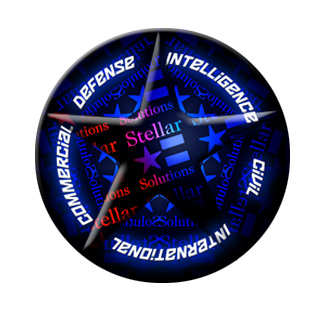 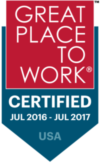 Communication & interpersonal skills 
main part of my job
At Stellar Solutions, employee satisfaction is a priority.
Youth Business : ALLIANCE
19
[Speaker Notes: Use this graph to give more description of your role specifically (responsibilities, typical work week, direct reports, etc.)]
Recent Missions (as a contractor)
NROL-45 (Delta IV (5,2) – 10 Feb 16
Vandenberg AFB, CA
NROL-61 (Atlas V 421) – 28 Jul 16 
Cape Canaveral AFS, FL
SBIRS GEO-3 (Atlas V 401) – 20 Jan 17
Cape Canaveral AFS, FL
NROL-42 (Atlas V 541) – 23 Sep 17
Vandenberg AFB, CA
NROL-47 (Delta IV (5,2)) – 12 Jan 18
Vandenberg AFB, CA
NROL-71 (Delta IV Heavy) – 15 Jan 18??
Attempt 1 – 7 Dec – scrubbed due to ground comm issue
Attempt 2 – 8 Dec – aborted at 7.5s due to launch software violation
Attempt 3 – 18 Dec – scrubbed due to high ground winds
Attempt 4 – 19 Dec – scrubbed due to elevated levels of hydrogen leak in left engine compartment
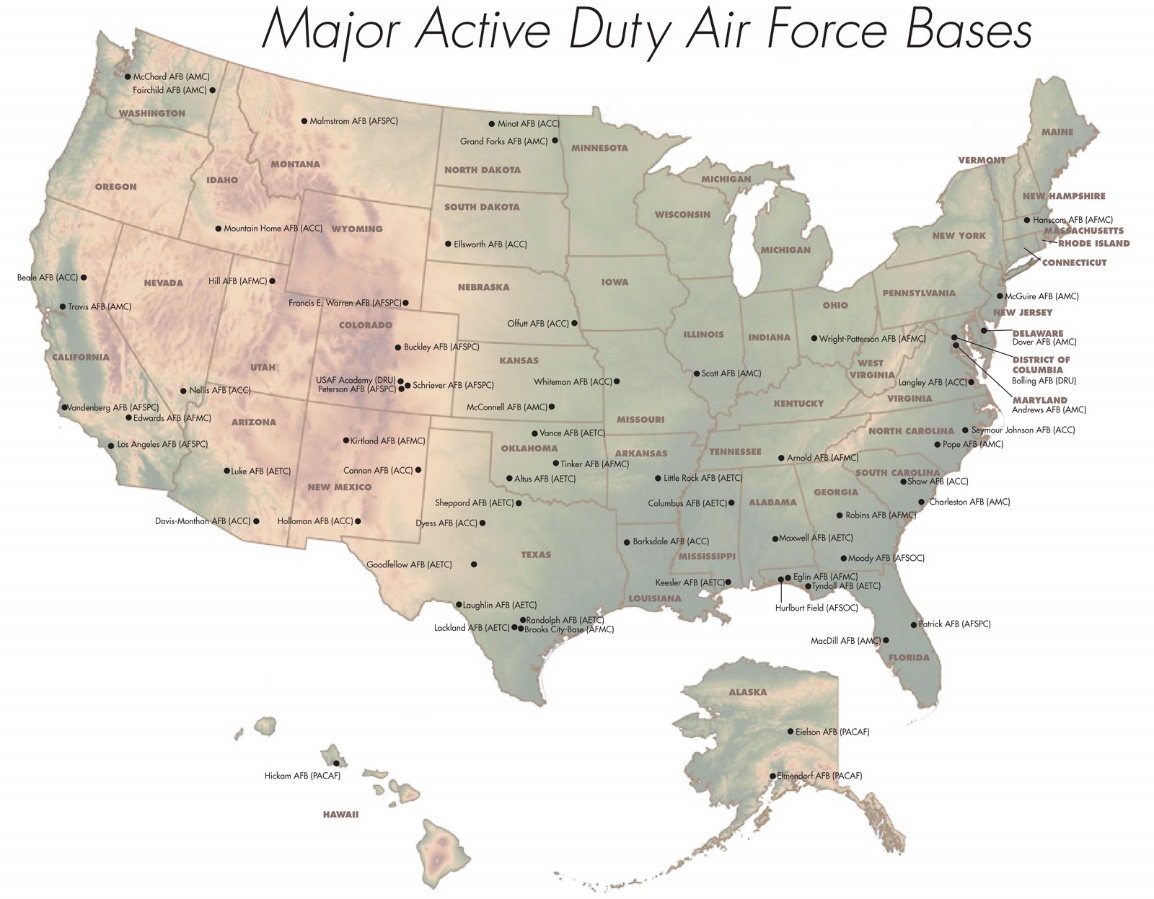 Recent lesson in problem solving
GOAL – launch a good rocket to ensure 
              satellite survives
All launches are complicated
Next one up is the most important
Youth Business : ALLIANCE
20
[Speaker Notes: Use this graph to give more description of your role specifically (responsibilities, typical work week, direct reports, etc.)]
My Launch Team
NROL-45 – first mission
after joining Stellar Solutions
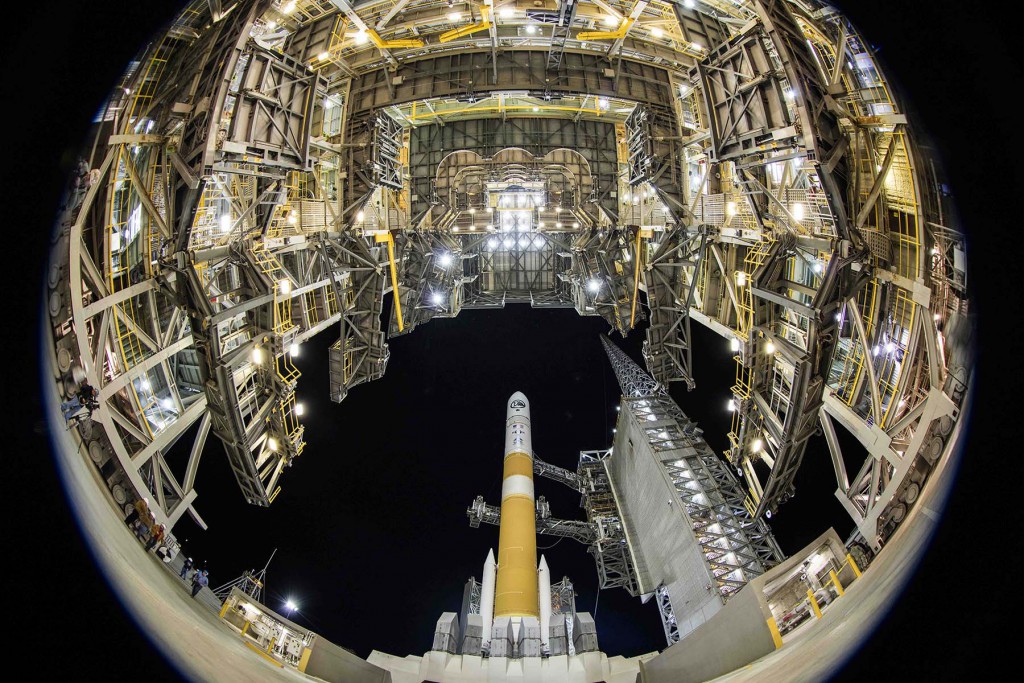 System Engineering 
Mission Integration Team
Compensation at my company
Stellar Solutions
Lower base salary - $105K
Individual benefits account – 50% of base salary
Flexible time off – 20% of time worked, added to salary
Company paid benefits (insurance) 
Or credits if don’t accept benefits
Annual bonus – 10% of salary
Annual charity donation - $1K
Subtotal - $170K
“Typical” Company
 Take home pay: $125K
Holidays, vacation, sick days included
No company paid benefits (insurance)
401k deductions with employer matching
SubTotal -  $130K
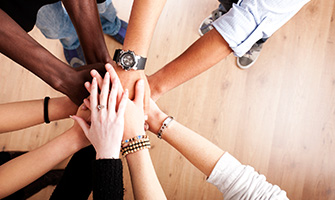 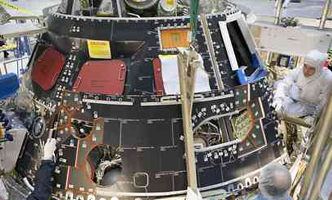 Buy 2, Buy 200
Youth Business : ALLIANCE
22
[Speaker Notes: Use this graph to show general compensation ranges for people in various roles in your company]
More than just work
When I am not at work I like to:
Run – half-marathons, Army Ten-milers
Travel inside and outside the US
Going to Disneyland – not just for kids
Read 
Volunteer – sexual assault crisis counselor for YWCA GLA since 2014
Spending time with family is important
Married in 1995, two daughters (14 ½, 5 ½)
Norway 2005
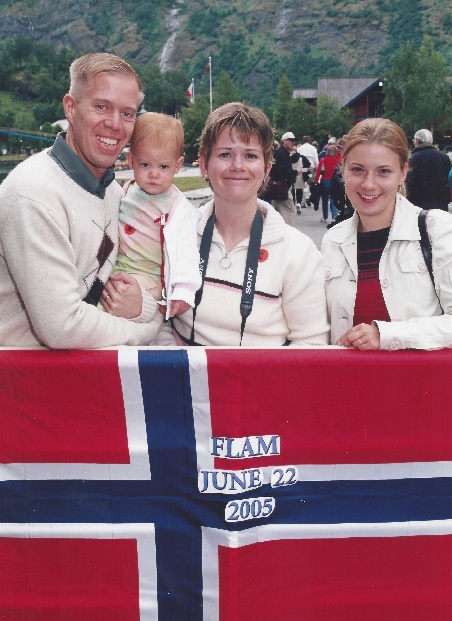 Denmark 2018
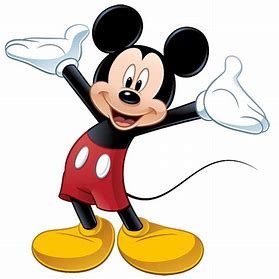 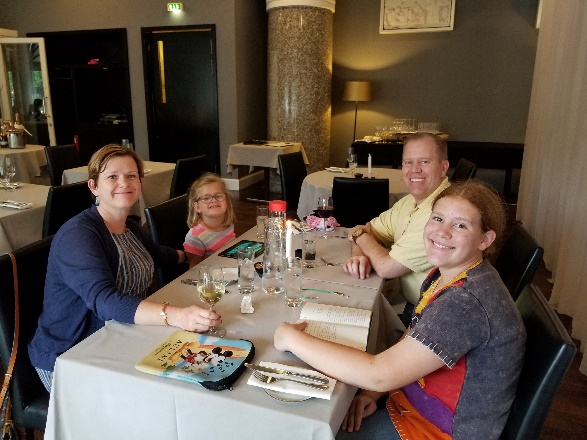 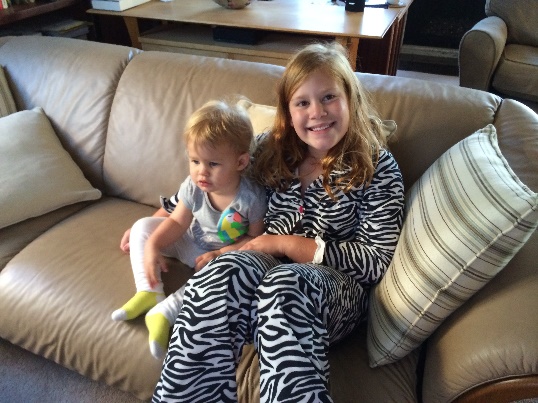 Youth Business : ALLIANCE
23
Do it all over again?
If I could talk to my high school self, what would I say?

Go after opportunities – 100% guaranteed to not succeed if you don’t go for it

Honestly stand up for one’s self – at times, you will be the only one to do so (don’t oversell)

Learning how to deal with failure is more important than the failure – it helps us learn what doesn’t work and helps us improve

People respect “I don’t know, but I will find out” vs trying to make up an answer

Flexibility is key – what you may want to do now may not be what you want later

An introvert can be trained to be an extrovert (for a bit)
Youth Business : ALLIANCE
24
Launch video – NROL-47 in 2018
QUESTION AND ANSWER
Youth Business : ALLIANCE
26